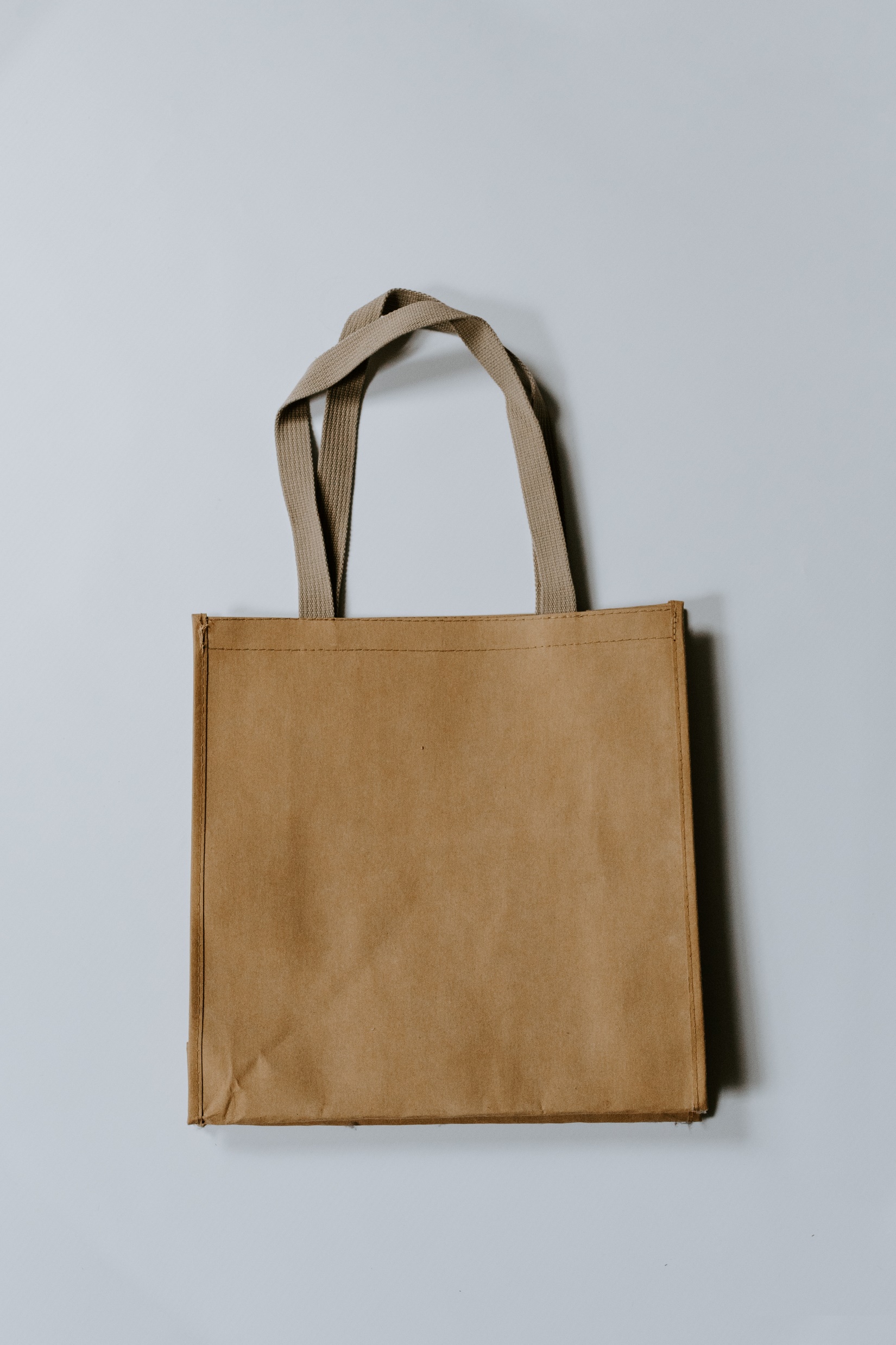 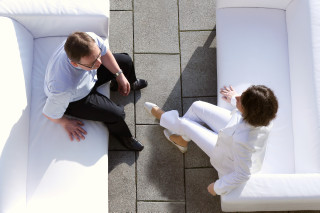 Was nehme ich heute mit?
Transferwirksamkeit
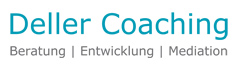 Führung – Familie - Vereinbarkeit
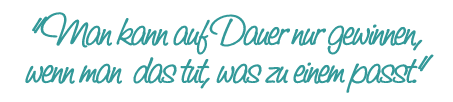 Coaching
Nr.
vom:
Deller Coaching & Beratung, Inh. Dr. Christian Deller
Kapuzinergarten 8, 76646 Bruchsal
Tel. 0172 9566693

www.deller-coaching.weebly.com
dellercoaching@gmail.com
2. Das bringt es mir!
Was möchte ich erreichen?
1. Das merk' ich mir!
Was ist für mich wichtig und nützlich?
3. Das werde ich tun!
Wie werde ich es umsetzen?
Gleich am ………… werde ich……..
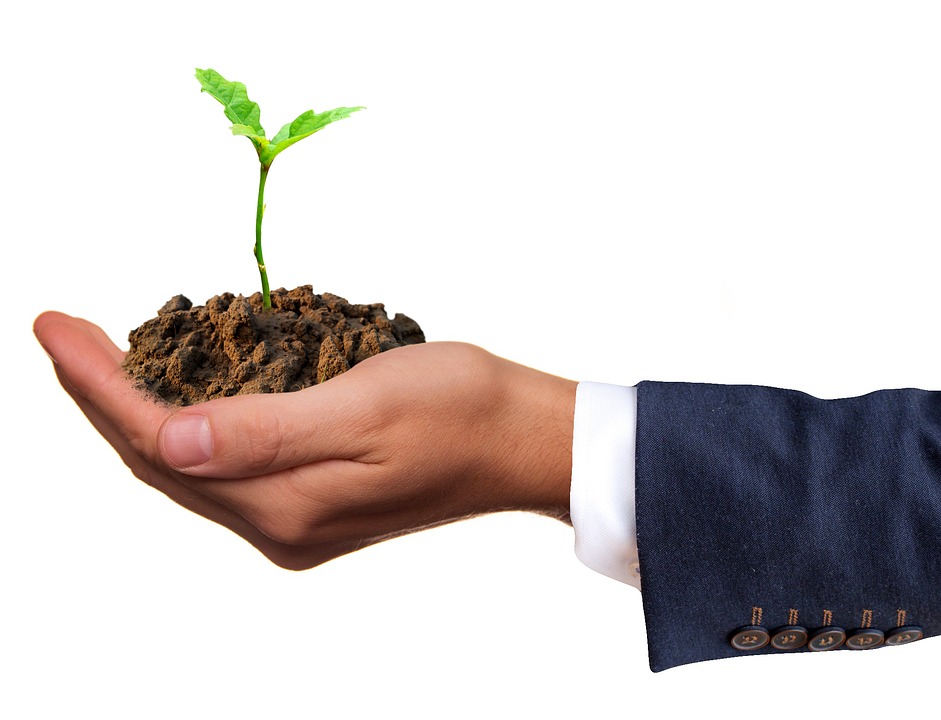